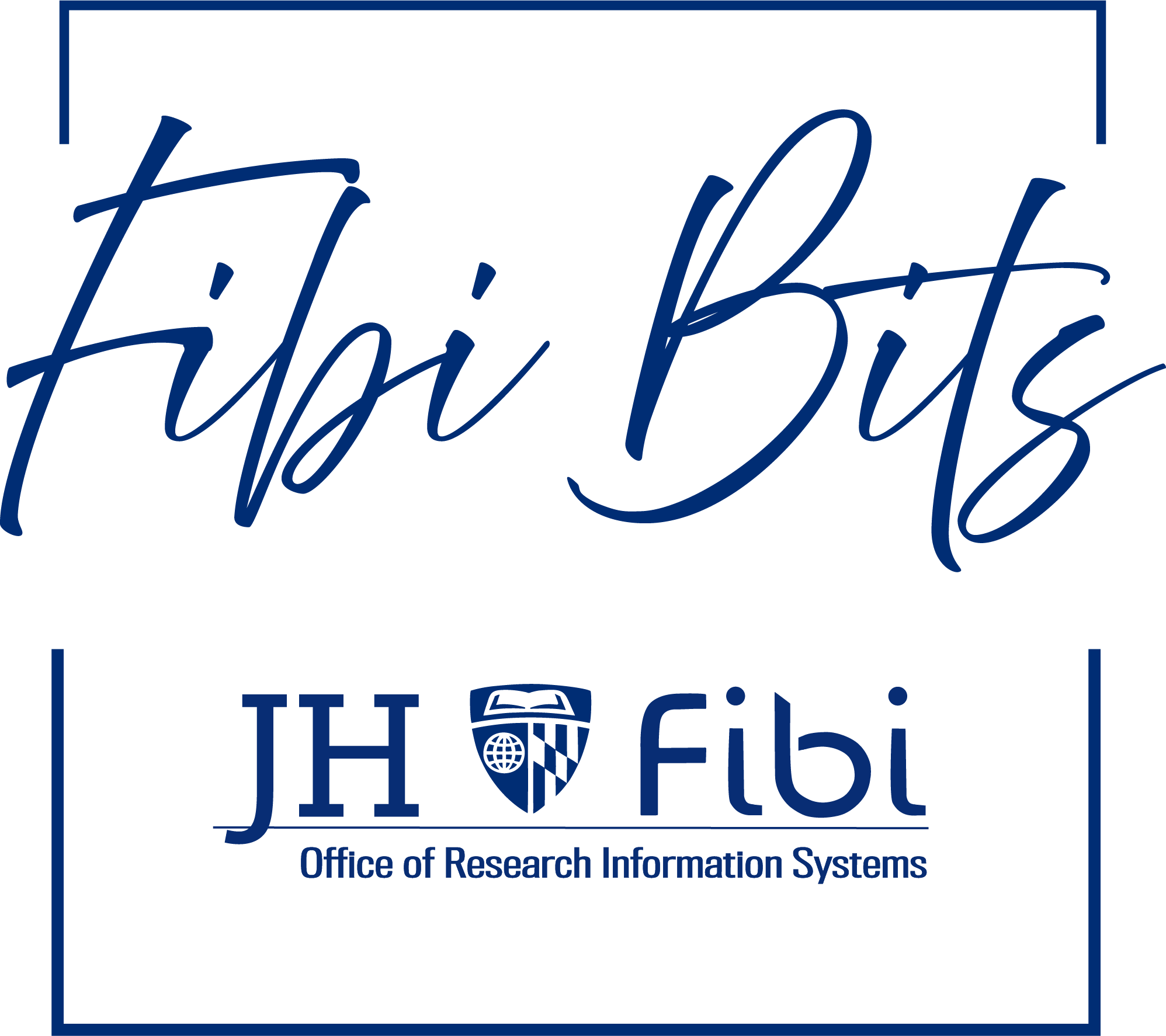 Welcome to
10/17/24
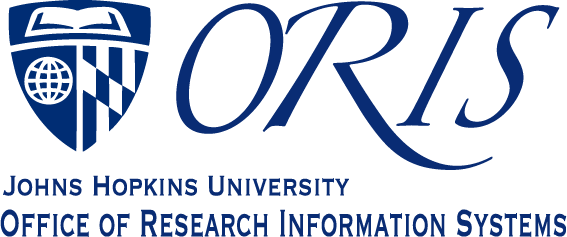 FAQ  Changes to Existing Personnel
Answer:  
- We can make changes but SAP may also overwrite any changes we make overnight.
- Contact your HR Representative or email payroll@jhu.edu and ask them to make the change in SAP.
New Function Coming
Budget Page 
	- Only one Save button for all sections 
Service Requests 
	- Deactivate and Recall
Coming in Version 5.0
Reports
Let’s take a Poll
Did you know?
Report Title meaning
If the number is followed by an “e,” the report is in Excel Format.  
Example – 702 e Other Support Tool
Did you know?
The most used reports are:
710 - Fibi Roles for Users, 
702e - Other Support Tool
700 - Investigator History
500e - Routing Analysis
331e - Investigator Training Report
300 and 300e – Pending Proposals
302e Funding Analysis – Comprehensive
100e - Active Awards
Demo
Report 302e – Funding Analysis
Let’s take a look
Next Bits is on 
Thursday, November 7th
Check out our website
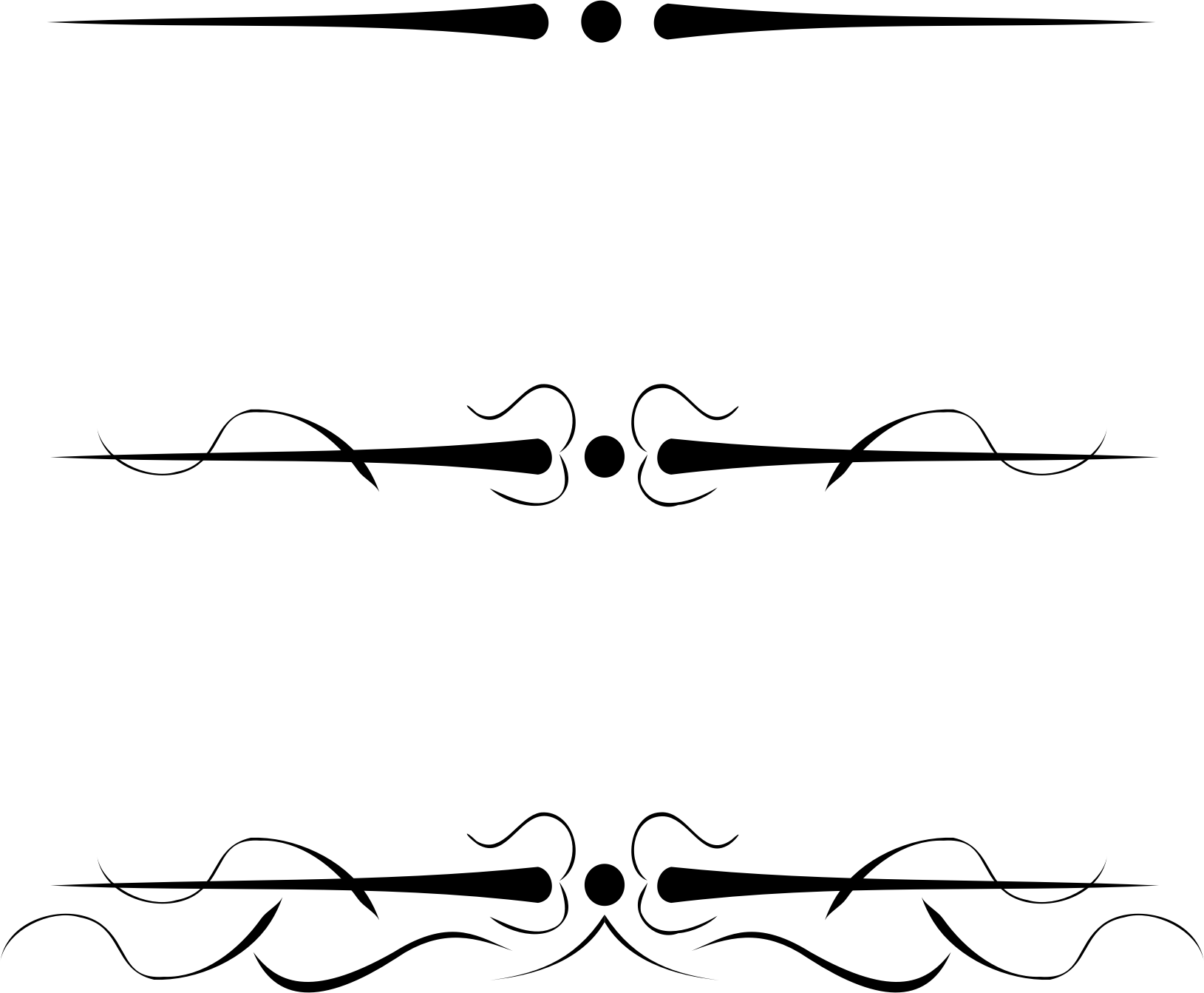 Register at oris.jhu.edu